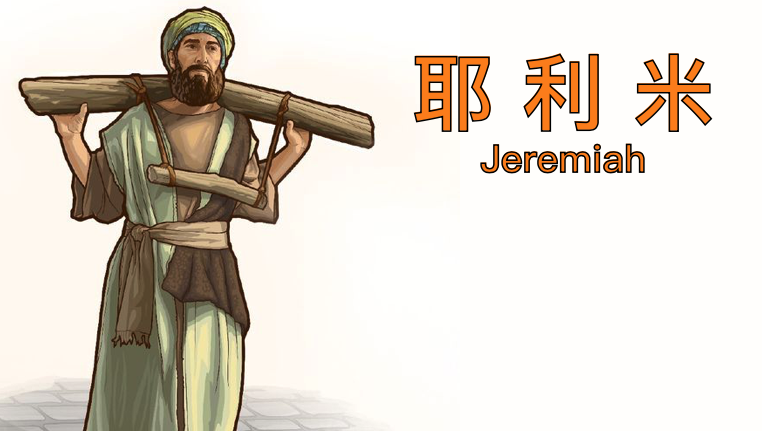 房正豪牧師
Rev. Steven Fang
耶 利 米 書 Jeremiah 4:19~22
19 我 的 肺 腑 啊 ， 我 的 肺 腑 啊 ， 我 心 疼 痛 ！ 我 心 在 我 着 面 烦 躁 不 安 。 我 不 能 静 默 不 言 ， 因 为 我 已 经 听 见 角 声 和 打 仗 的 喊 声 。
19 “My anguish, my anguish! I writhe in pain.
    Oh, the aching[h] of my heart!
My heart pounds within me;
    I cannot keep silent.
For I hear the sound of the trumpet,
    the alarm for war.
20 毁 坏 的 信 息 连 络 不 绝 ， 因 为 全 地 荒 废 。 我 的 帐 棚 忽 然 毁 坏 ； 我 的 幔 子 顷 刻 破 裂 。
21 我 看 见 大 旗 ， 听 见 角 声 ， 要 到 几 时 呢 ？
20 Disaster upon disaster is proclaimed,
    for the entire land is devastated.
Suddenly, my tent is destroyed,
    in a moment my curtains.
21 How long will I see the battle standard
    and hear the sound of the trumpet?
22 耶 和 华 说 ： 我 的 百 性 愚 顽 ， 不 认 识 我 ； 他 们 是 愚 昧 无 知 的 儿 女 ， 有 智 慧 行 恶 ， 没 有 知 识 行 善 。
22 “For my people are foolish,
    they don’t know me.
They’re stupid children,
    they have no understanding.
They’re skilled at doing evil,
    but how to do good, they don’t know.”
忠言逆耳！
Honest advice is hard to the Ear.
馬 太 福 音 Matthew 10:38
38 不 背 着 他 的 十 字 架 跟 从 我 的 ， 也 不 配 作 我 的 门 徒 。
38 The one who doesn’t take up his cross and follow me isn’t worthy of me.
耶利米特点：
忠心、勇敢、坚持
Jeremiah’s characteristics: 
Loyalty, Bravery, Persistence
耶利米可以说是当时
"人民公敌”
Jeremiah was the 
Public Enemy of his time
在神眼中耶利米是一位坚强的先知！
In God’s sight Jeremiah was a Staunch Prophet!
耶利米书	The Book of Jeremiah

1.审判与悔改	Judgment and Repentance
2.敬虔和礼仪	Godliness and Etiquette
3.新约的预表	Typology of the New Testament
4.信心的经历	An Experience of Faith
耶 利 米 書 Jeremiah 31:31
31 耶 和 华 说 ： 日 子 将 到 ， 我 要 与 以 色 列 家 和 犹 大 家 另 立 新 约 ，
31 “Look, days are coming,” declares the Lord, “when I’ll make a new covenant with the house of Israel and the house of Judah.
新约的亮光	The Light of the New Testament

1.属灵的真理		Spiritual Truth
2.属灵的交流	Spiritual Encounter
3.属灵的洁净	Spiritual Cleansing
耶 利 米 書 Jeremiah 1:10
10 看 哪 ， 我 今 日 立 你 在 列 邦 列 国 之 上 ， 为 要 施 行 拔 出 、 拆 毁 、 毁 坏 、 倾 覆 ， 又 要 建 立 、 栽 植 。
10 See, today I’ve appointed you to prophesy about nations and kingdoms, to pull up and tear down, to destroy and overthrow, to build and to plant.”
神和耶利米互动的关系所产生出实际的意义
The Significance generated during the Exchange between God and Jeremiah
神最喜欢两个字
Two words God likes the most
来！ 去！
Come!  Go!
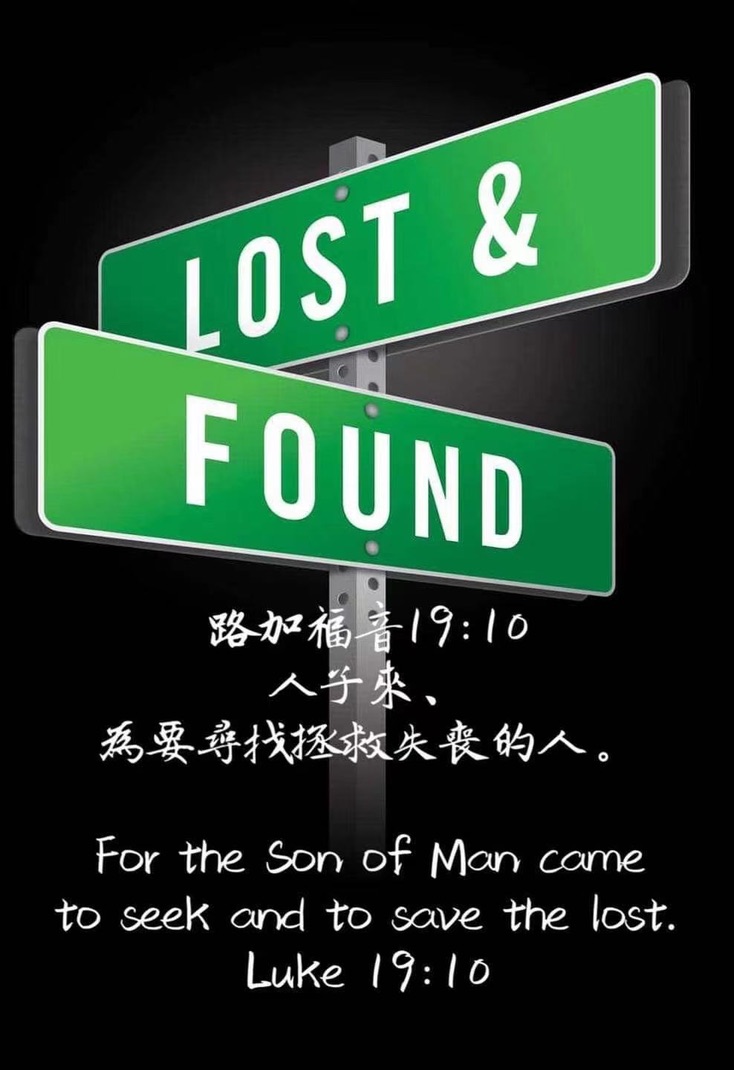 在这来来去去的过程中
In the Process of Coming and Going
门徒和教会就建立起来
The Disciples and the Church were Established
2. 福音也不断传扬出去
And the Gospel was continually being Preached
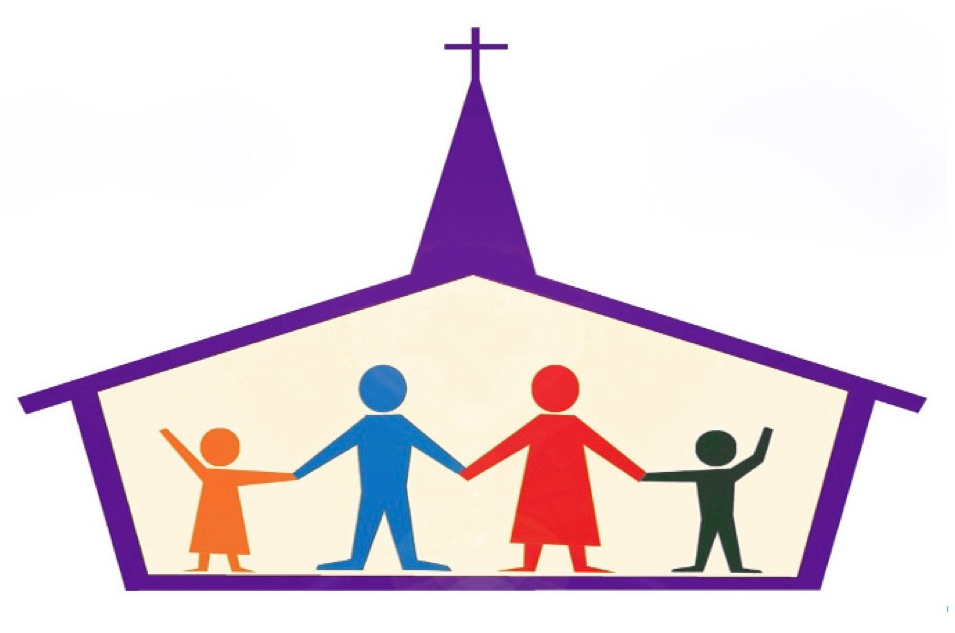 2021 我爱我家，同心建造。
I love my family, buildup with one heart.
所有的学习所有的装备
All the Learning and Equipping
都是要被神来使用
Is to be use by God
愿主大大重用你！
May God use You Mightily!